Экскурсия в кабинет биологии «Удивительный мир биологии. В поисках клада»
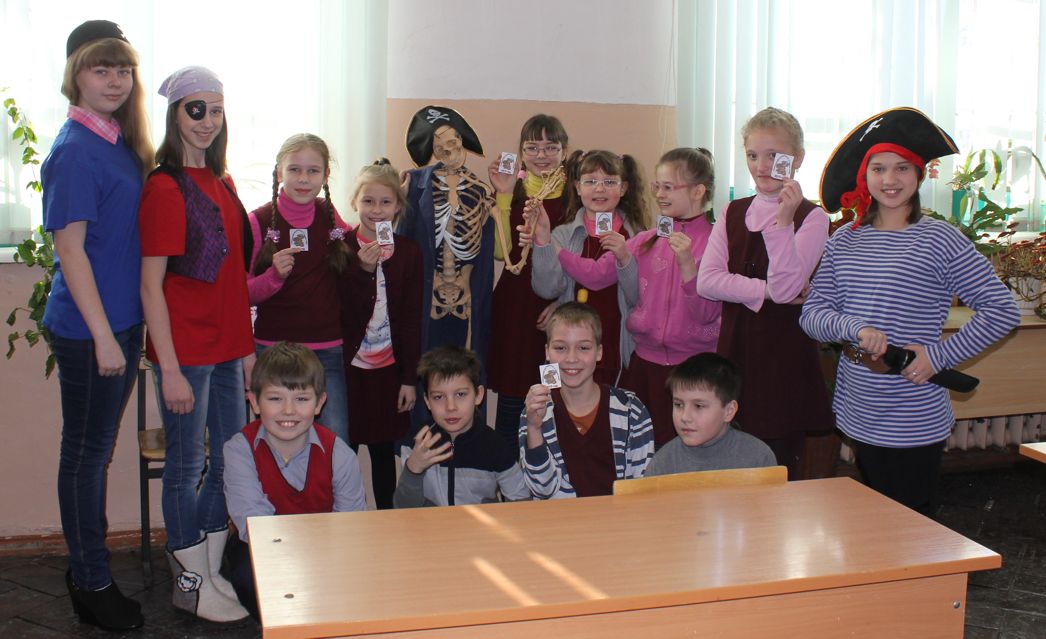 Выполнила:
Команда гимназии им. А.Л.Кекина города Ростова Великого «Бутончик Г»
Кабинет биологии в нашей школе
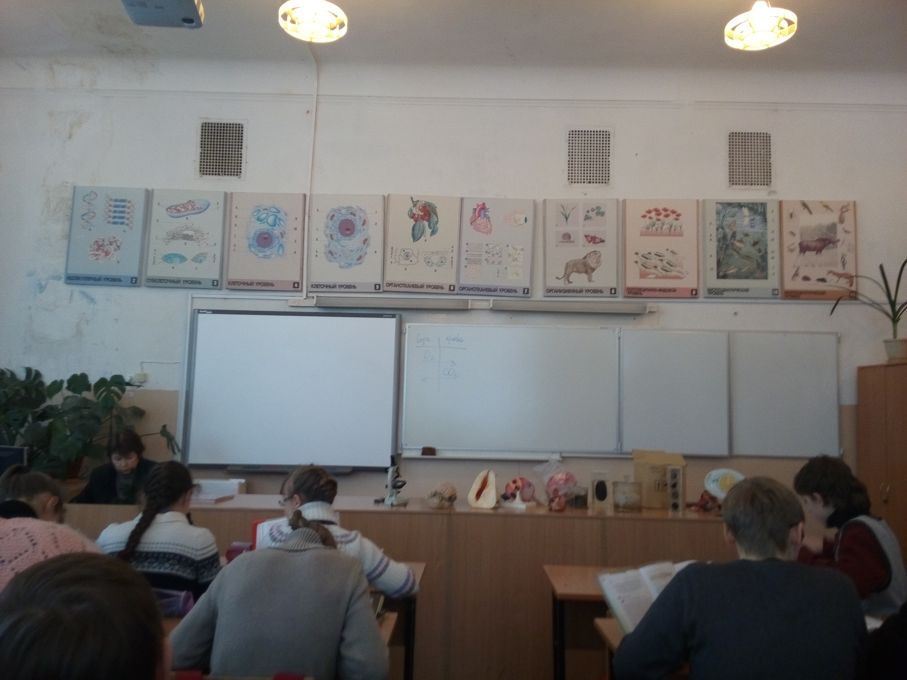 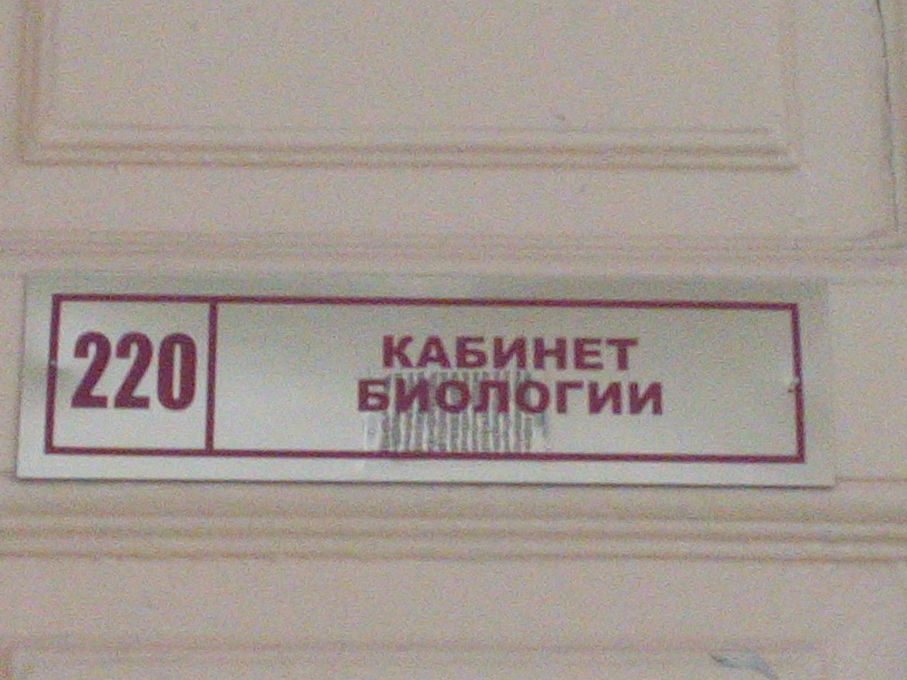 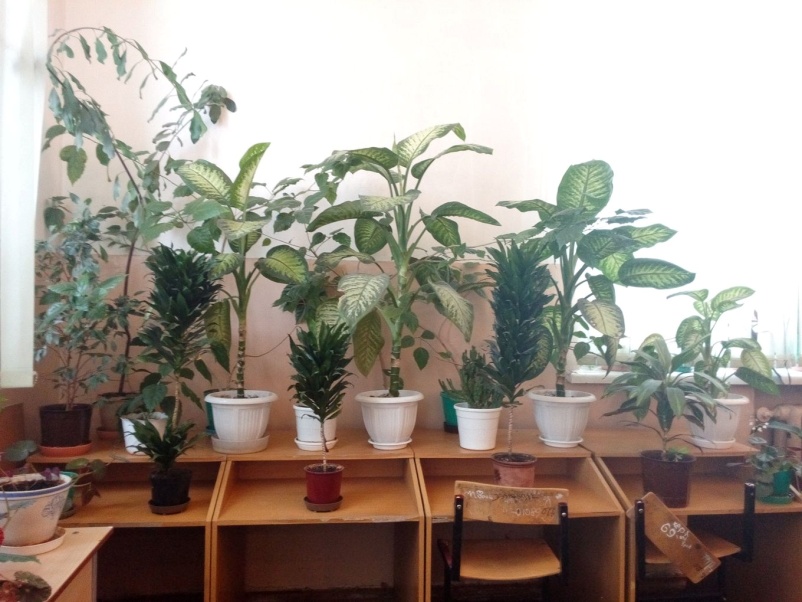 Станция: «Город  Животноляндия»
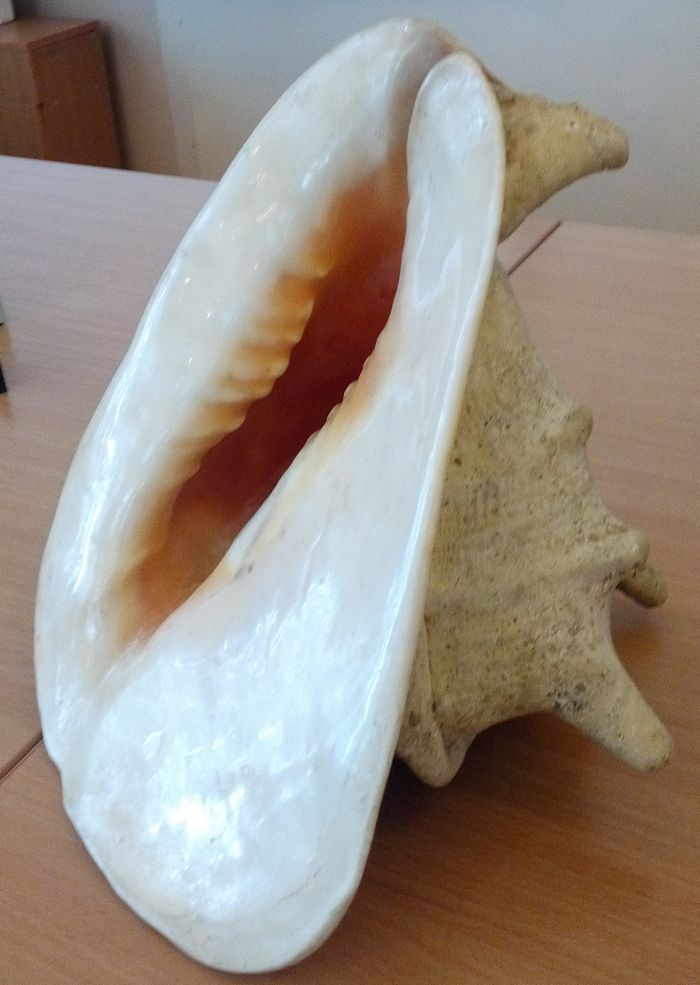 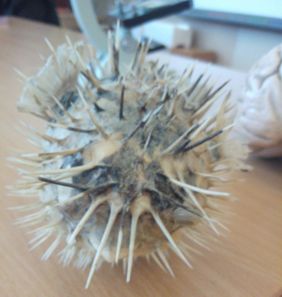 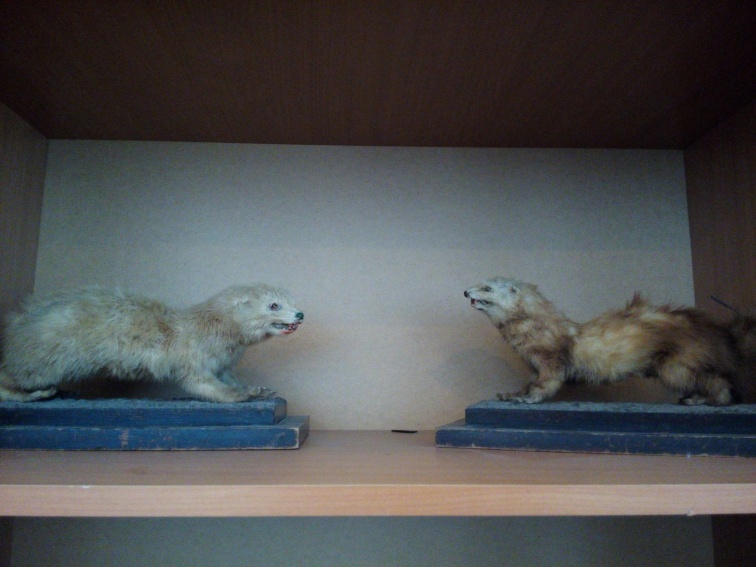 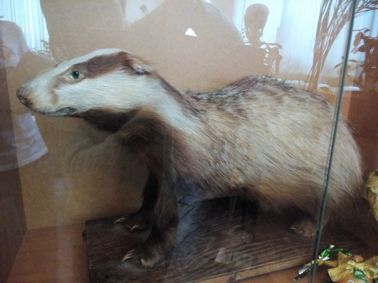 Задание
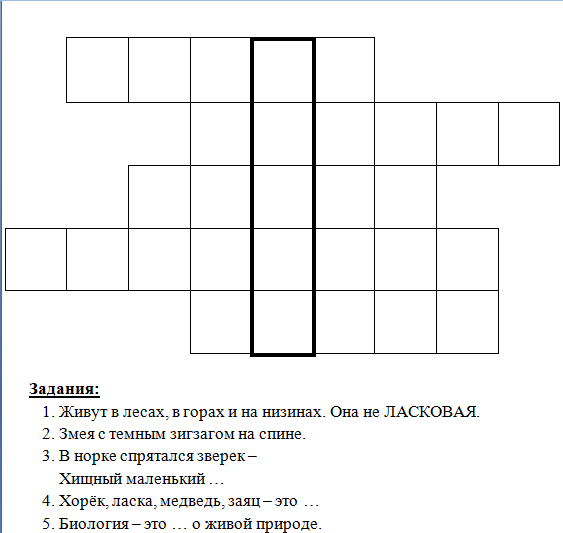 В гостях у дедушки – пирата!
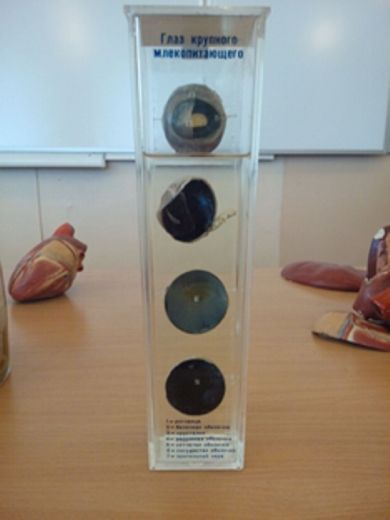 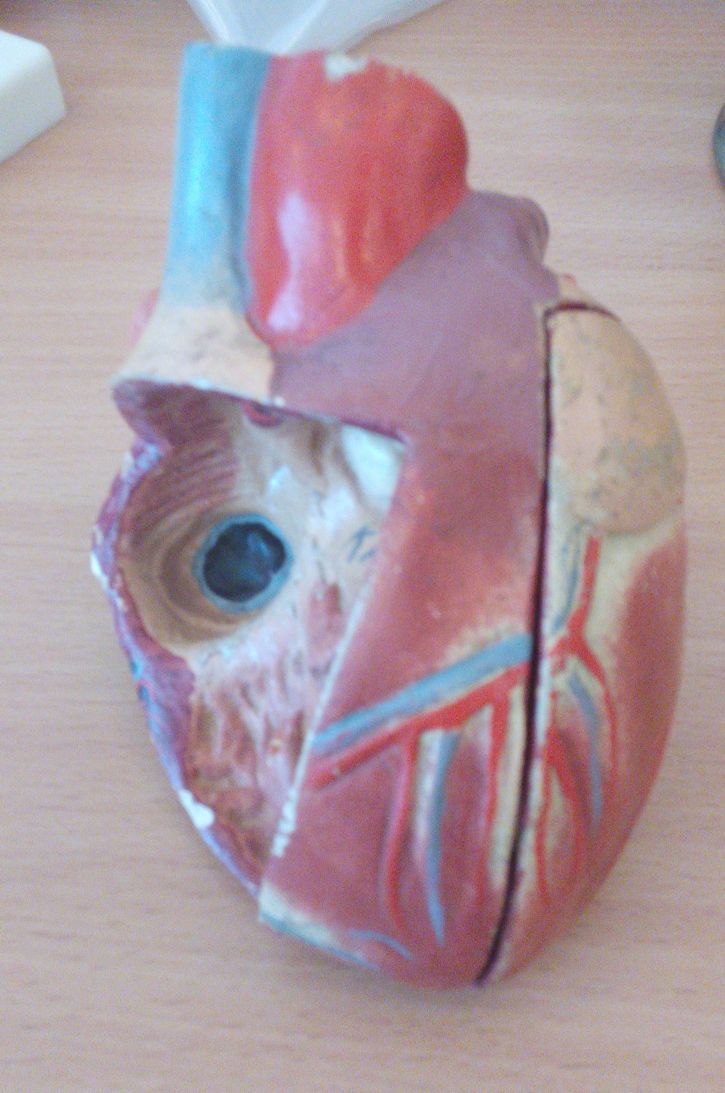 Задание
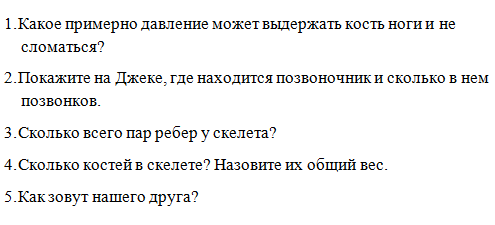 Джунгли
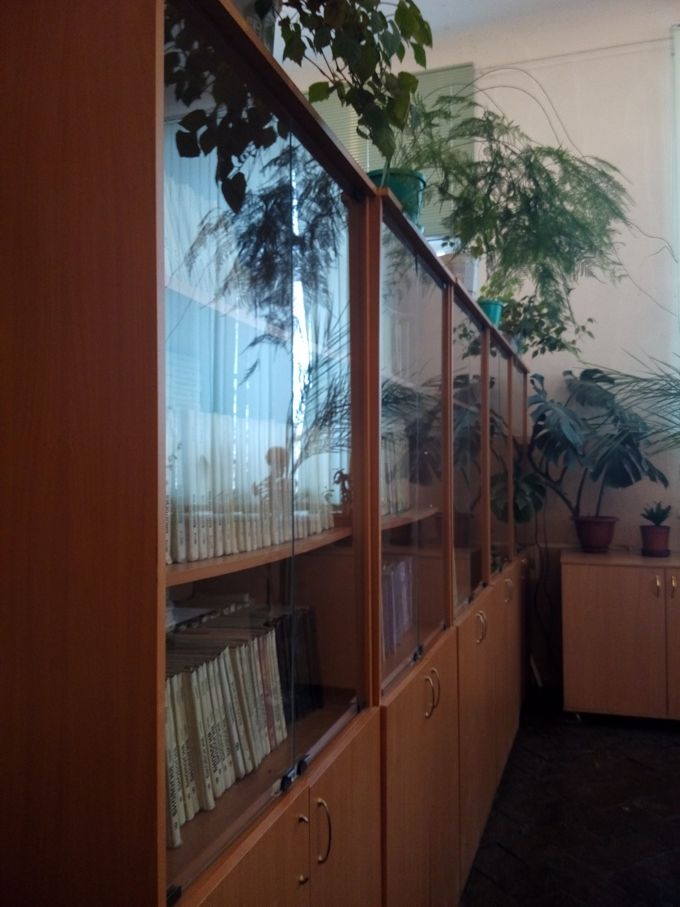 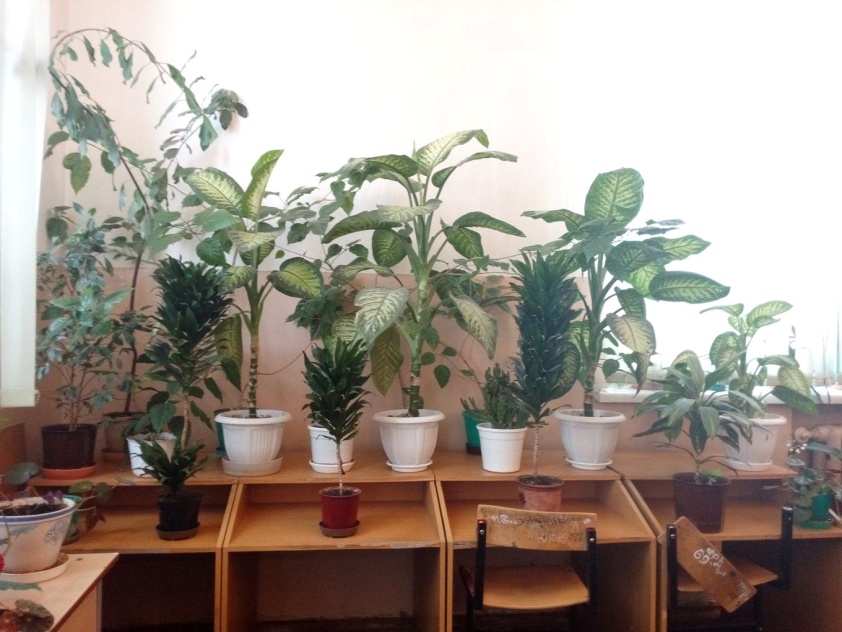 Задание
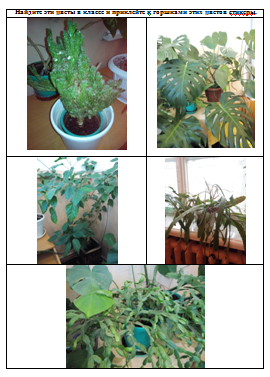 Остров: «Микроскопия»
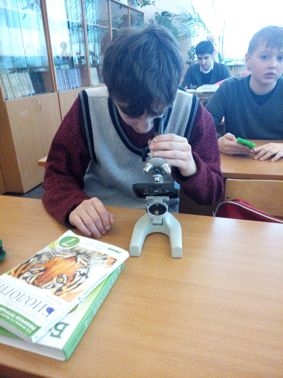 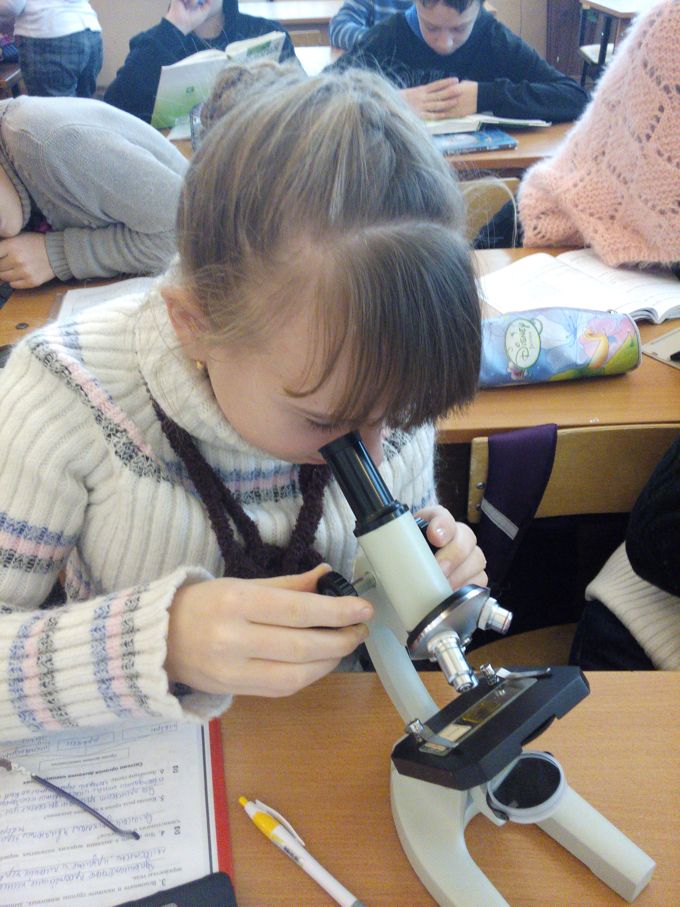 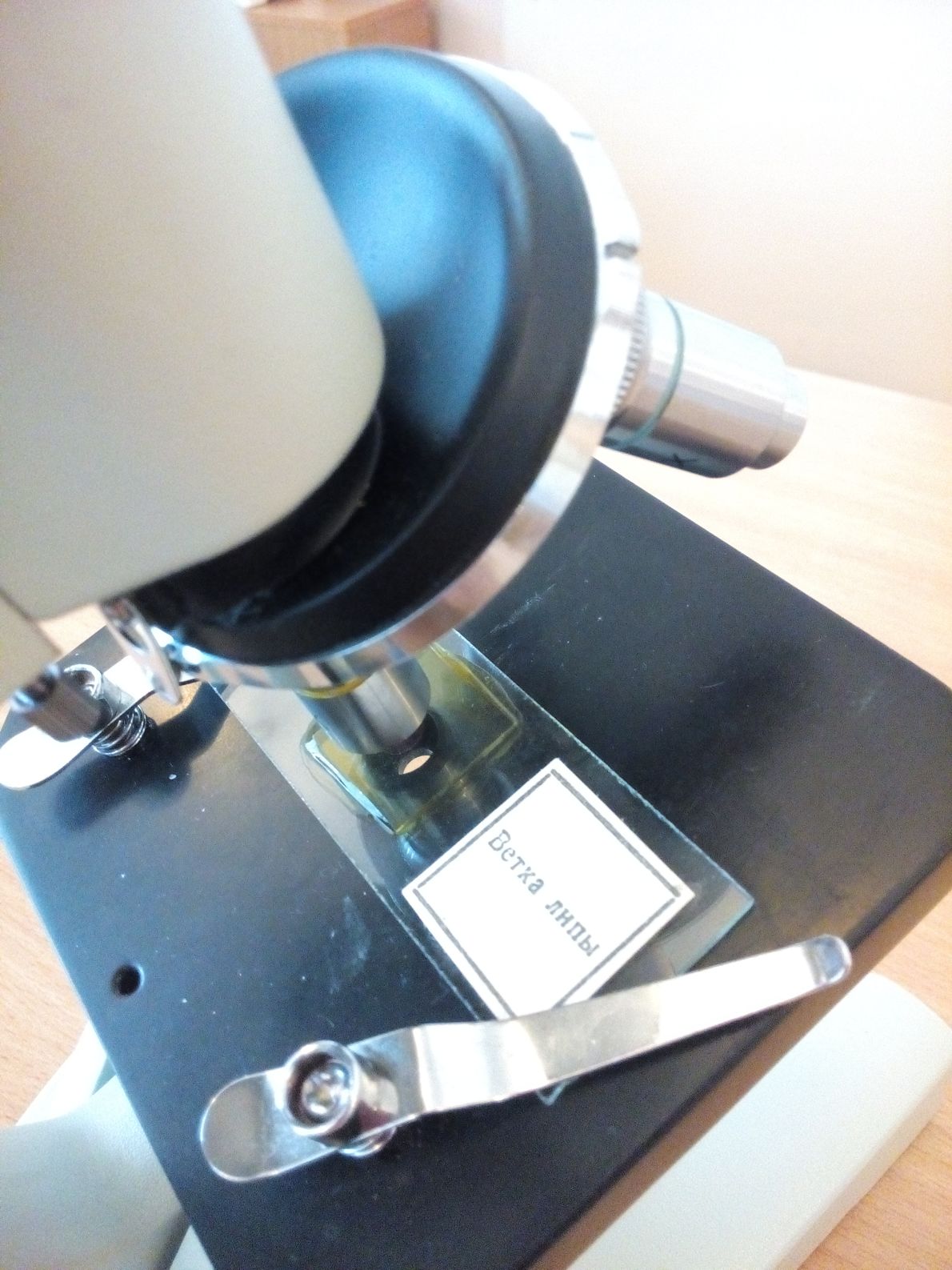 Задание
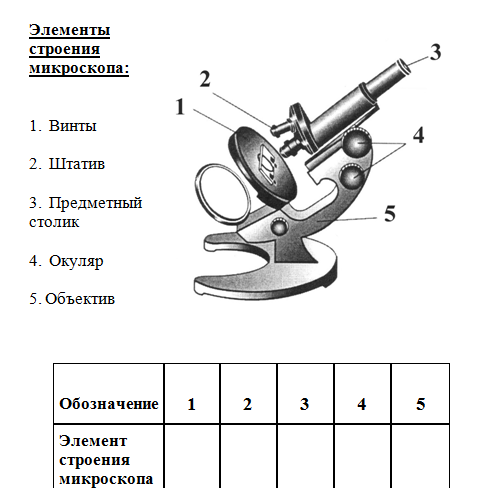 Наши предложения
Мы думаем, было бы лучше, если бы экспонаты кабинета, не пылились в шкафах, а украшали кабинет, было бы здорово, если бы разрешалось трогать и изучать все эти интереснейшие предметы!
Наше предложение связано с изменением работы кабинета биологии. Мы предлагаем выделить в отдельное направление работу с младшими школьниками: 
- проведение познавательных занятий
- проведение экскурсий
-организация наблюдений за растениями и животными
- выделить в кабинете отдельный стенд для освещения этой работы и назвать его «Старшие – младшим»
- проведение тематических игр и соревнований
Фотоотчёт
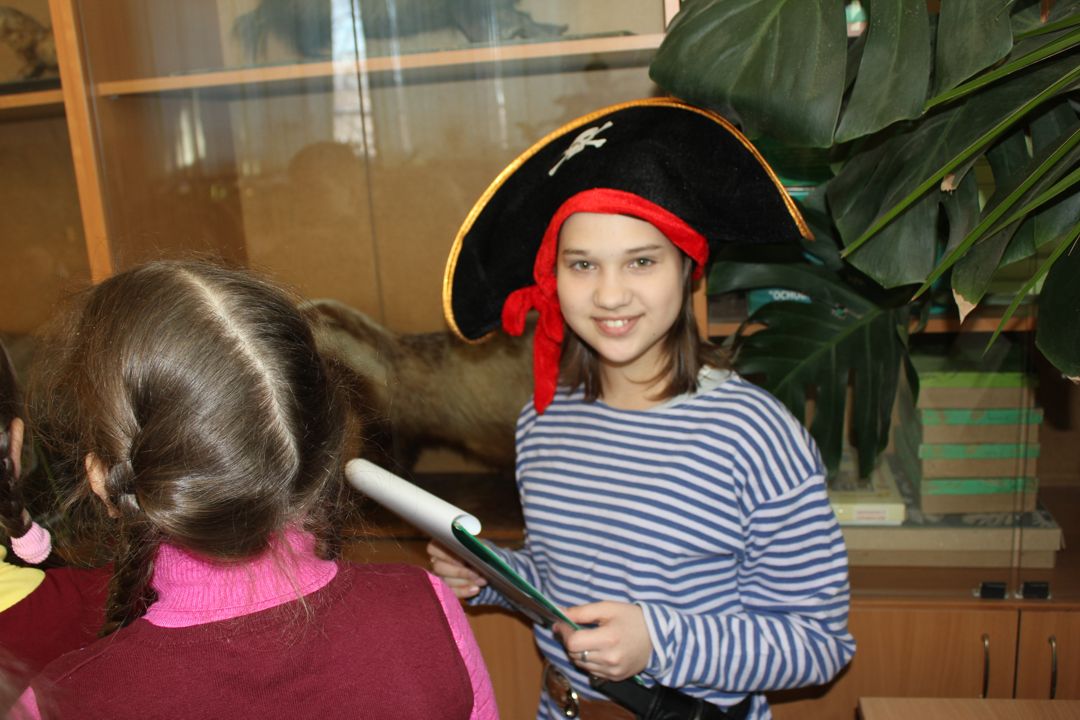 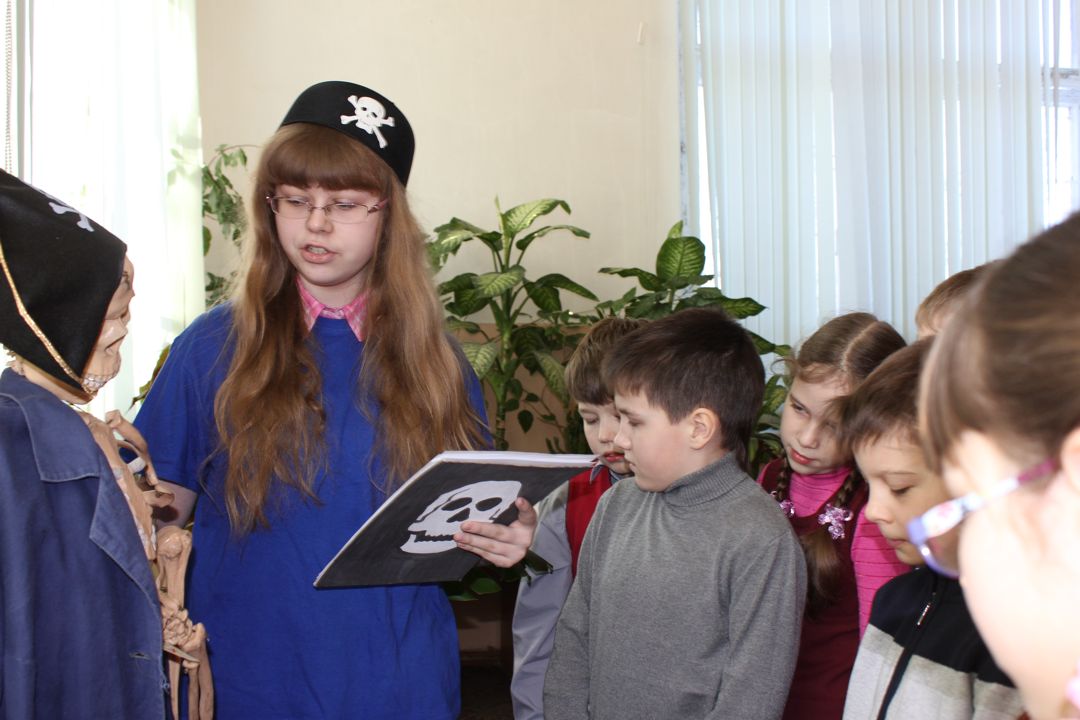 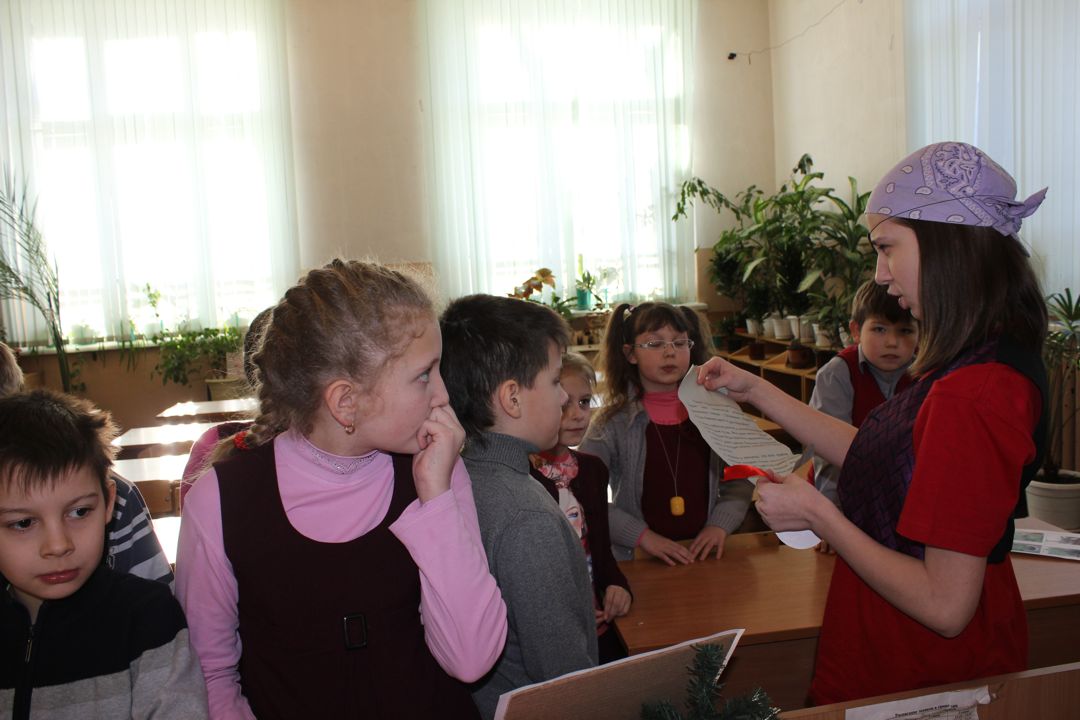 Фотоотчёт
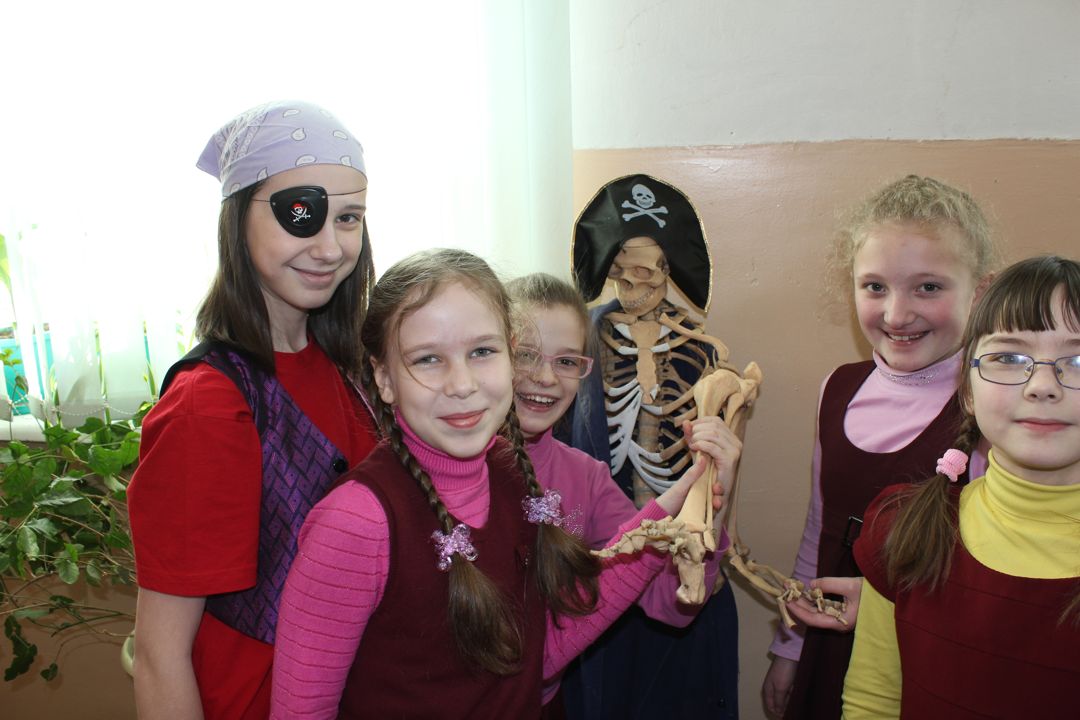 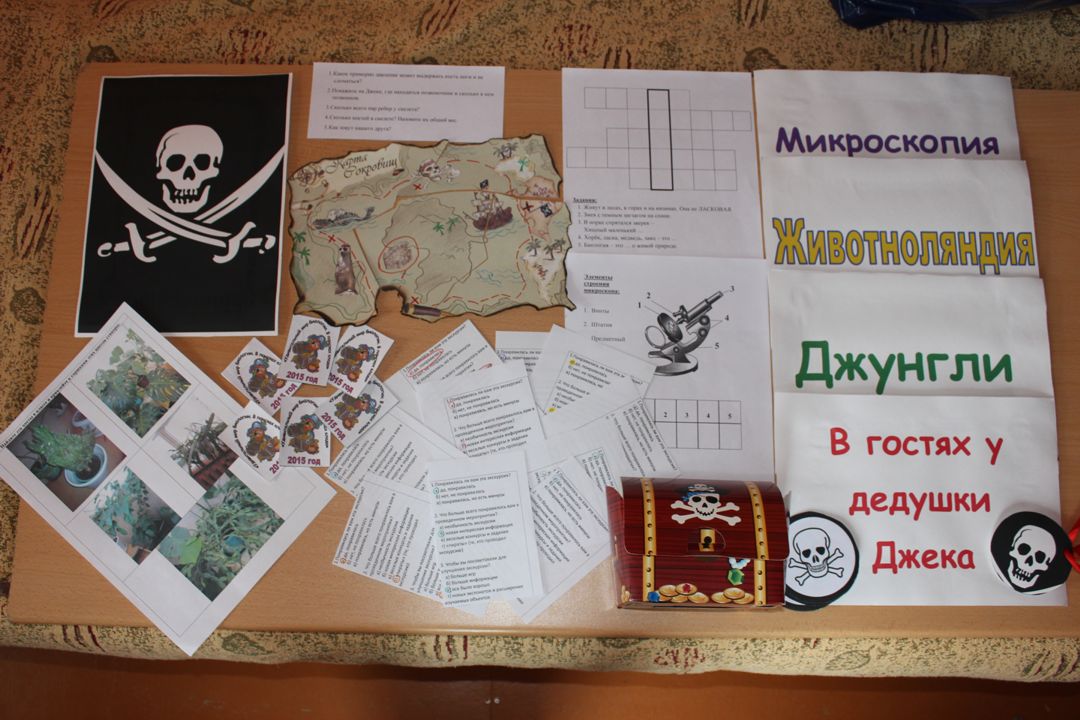 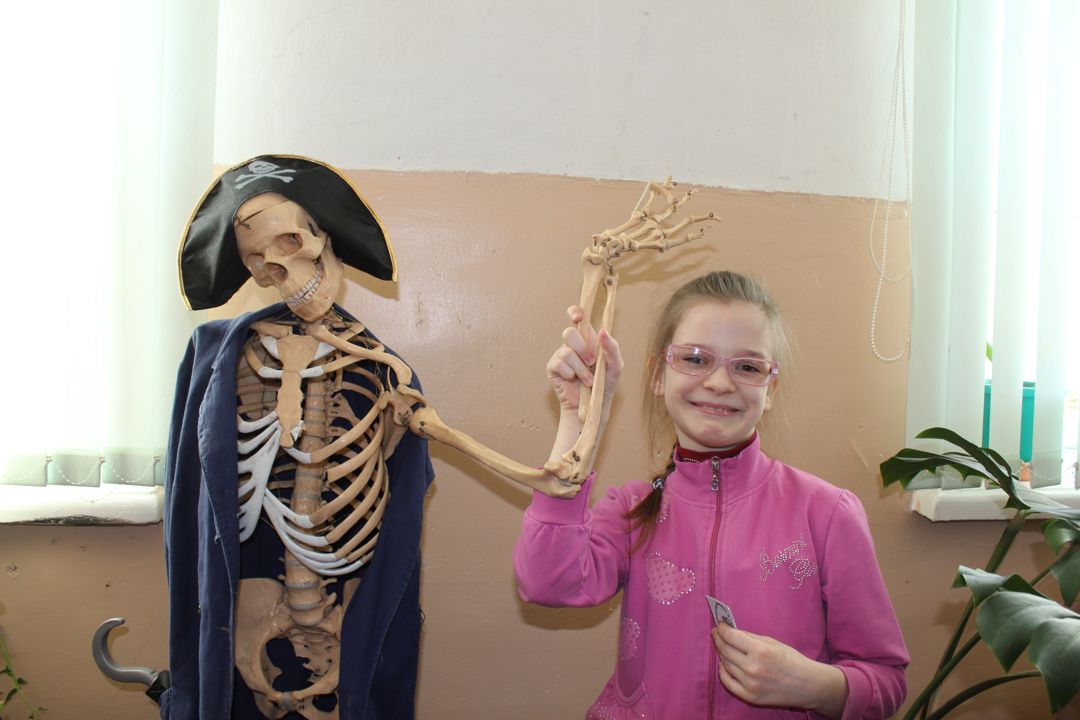 Фотоотчёт
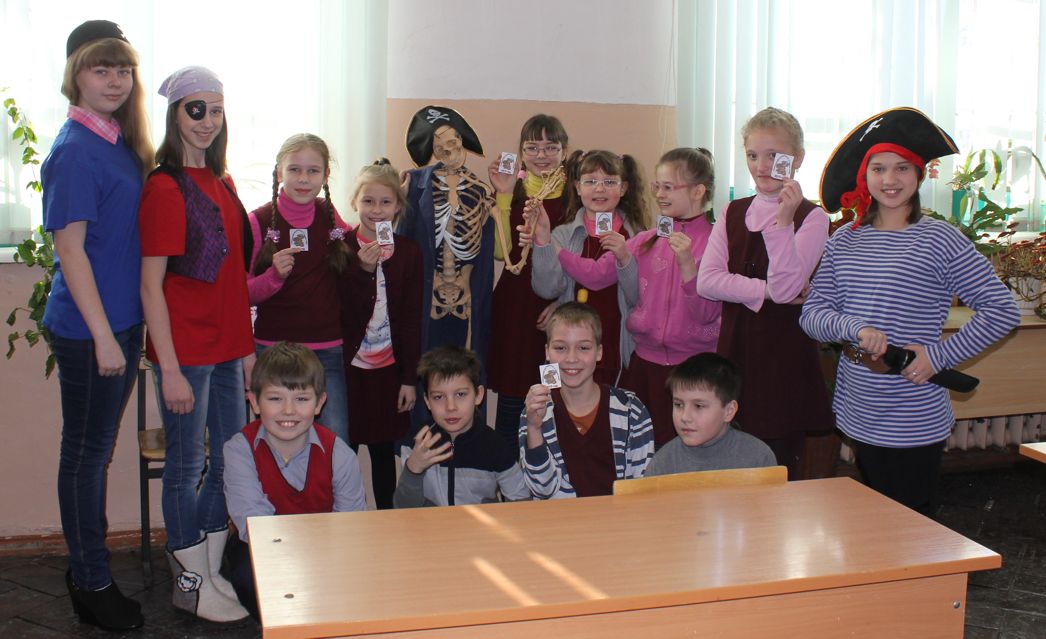 Отзывы учеников
Отзывы учеников
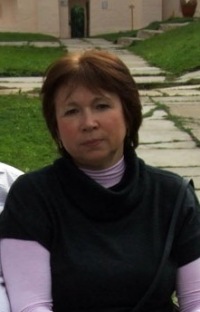 Отзыв учителя биологии Натальи Михайловны Петровой
Команда - участница проекта с большим  интересом готовила  творческое задание "Удивительное путешествие в кабинете биологии ". Ведущие сумели заинтересовать юных путешественников из начальной школы. Под руководством учащихся 7 класса дети активно работали, а не только слушали и просматривали предложенный материал. Участники команды «Бутончик Г» учли возрастные особенности младших школьников. Зная, что маленькие дети любят играть и их притягивает всё загадочное, новое и интересное, ведущие придумали сценарий путешествия, основанный на игре, в которой дети приняли активное участие, с удовольствием путешествовали по станциям, отвечали на вопросы, искали и в конечном итоге нашли клад. Каждый ребёнок в конце путешествия получил приз – памятный магнит, сделанный собственными руками семиклассников Участники проекта в результате проведенного мероприятия вызвали интерес у малышей к новому школьному предмету – биологии, а также дети узнали о многообразии окружающей природы, о комнатных растениях, живущих в кабинете биологии, семиклассники постарались привить малышам любовь к окружающей природе и ко всему живому.
Моя оценка – «Отлично!»